Урок 
русского языка
Словарная работа
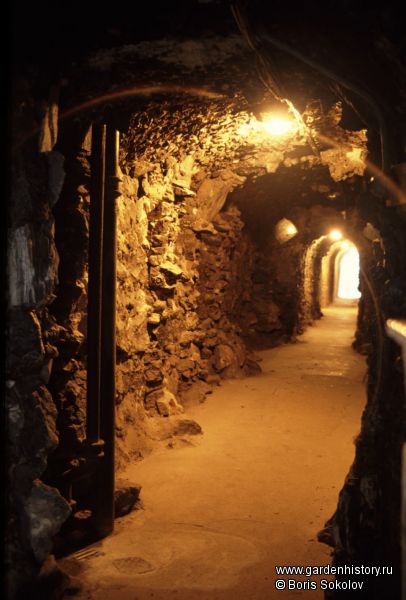 г   л   рея
а
е
Узкое помещение, соединяющее части здания
Длинный подземный ход
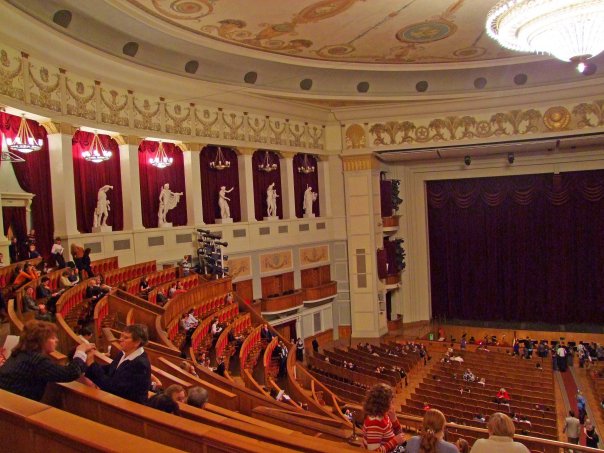 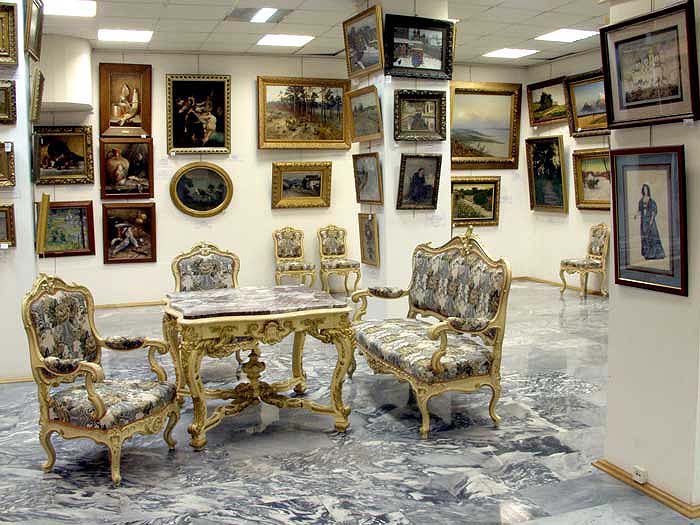 Художественный музей
Верхний ярус театра
к   ртина
а
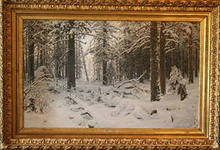 н   с   комые
а
е
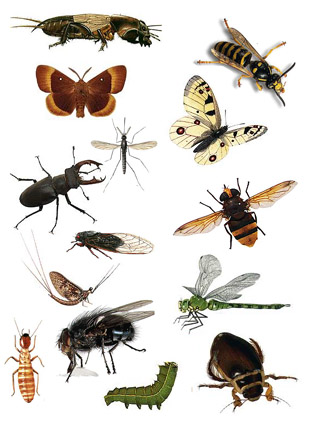 вс   гда
е
навс   гда
е
Какие вопросы можете задать к этим словосочетаниям?
Развесить картины, картина природы, пьеса в трёх картинах.
Определите тему урока
сс
с
с
Слова с удвоенной согласной в корне и на стыке приставки и корня
Блиц опрос
1. Части слова – это …
приставка, корень, суффикс, окончание
2. Орфограммы – удвоенные буквы согласных могут находиться …
в корне и приставке
3. Чтобы правильно написать удвоенную букву согласного, нужно выделить …
части слова
4. Орфограммы – удвоенные согласные в корне нужно …
запомнить
Подумай!
Ра(с, сс) вет, ма(с, сс)а, о(т, тт)енок, гра(м, мм)атика, (с, сс)ора, 
по(д, дд)елка, а(к, кк)орд, 
ра(с, сс)мешила.
Выборочное списывание
Упражнение 162
Проверь себя
1. В субботу, класс, с коллекции, Брюллова
2. Рассмотрел
3. Русских
4. На выставке,  побывал, посмотреть, осмотр, рассмотрел
Игра «Исследователи-лингвисты»
Кто такие лингвисты?
В слове ссора удвоенная буква в корне. Образуйте от этого слова глагол с приставкой рас-. Какие вопросы у вас возникли?
Подведение итогов
Назовите ключевые слова темы. Обсудите их в паре.
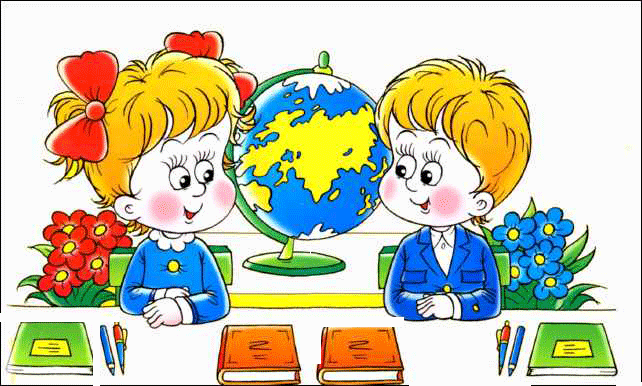